Weekly Meeting
18Sep2018
-AC CFSR SCP  vs. CFSv2 SCP compare with AC CFSR SCP  vs.  GEFS  SCP
-AC LSR3   vs.  CFSv2 SCP compare with LSR3 vs. GEFS  SCP

To do
AC   CFSR SCP  vs. CFSv2 SCP 5x5   Week1-4
AC      LSR3   vs.  CFSv2 SCP    5x5   Week1-4
Standard Deviation
    LSR3 
    Week1-4  FCST LSR3
    Week1-4 LSR3/FCST (ratio)
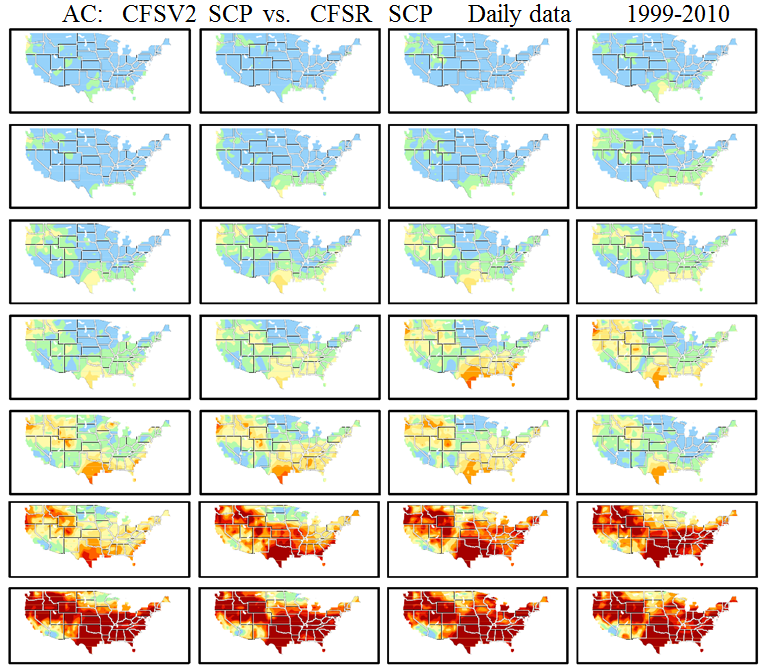 Anomaly Correlation: GEFS vs. CFSR    1996 – 2012
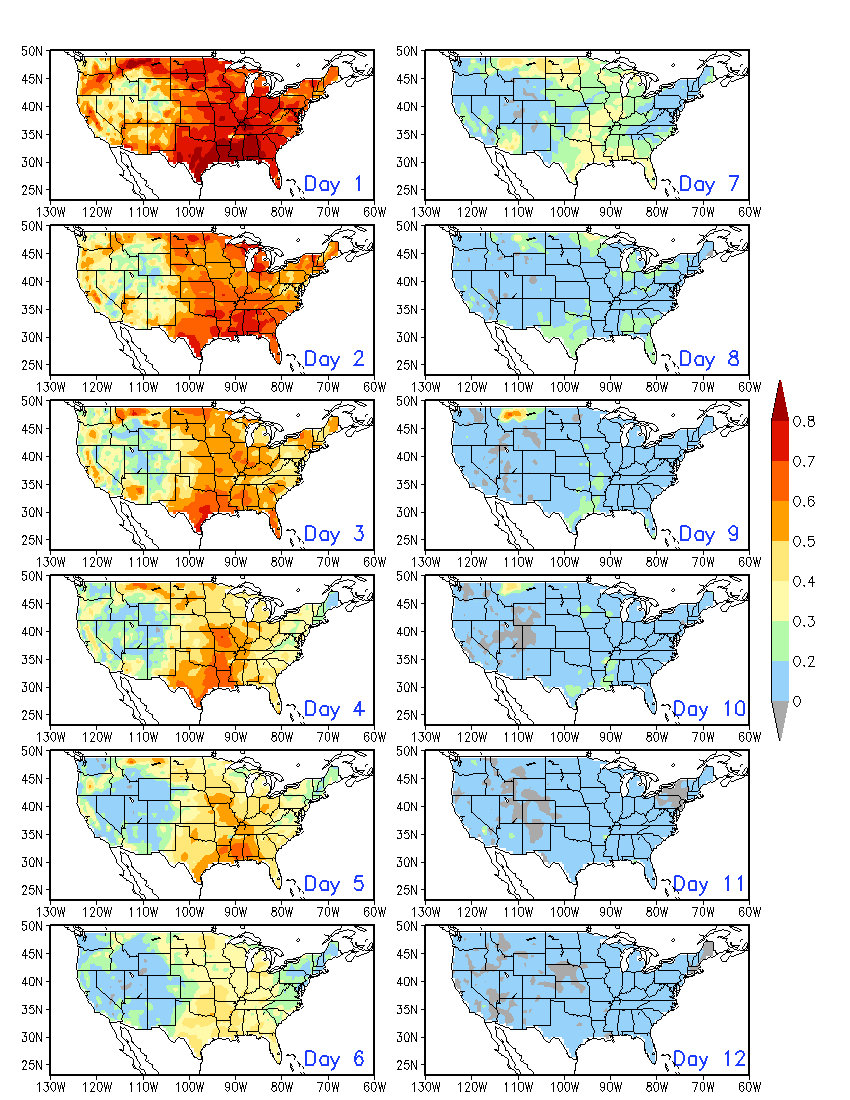 D27
D25
D26
D28
D22
D24
D23
D21
D19
D17
D18
D20
D14
D16
D15
D13
D11
D9
D10
D12
D6
D8
D7
D5
D3
D1
D2
D4
1o×1o
Forecast Skill 
for SCP
0.5o×0.5o
Forecast Skill 
for SCP
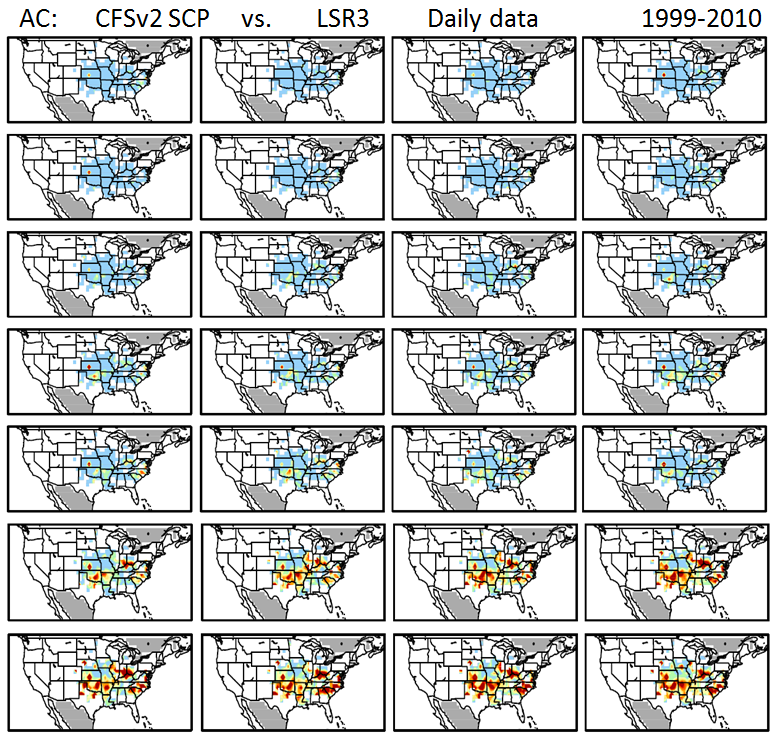 D27
D25
D26
D28
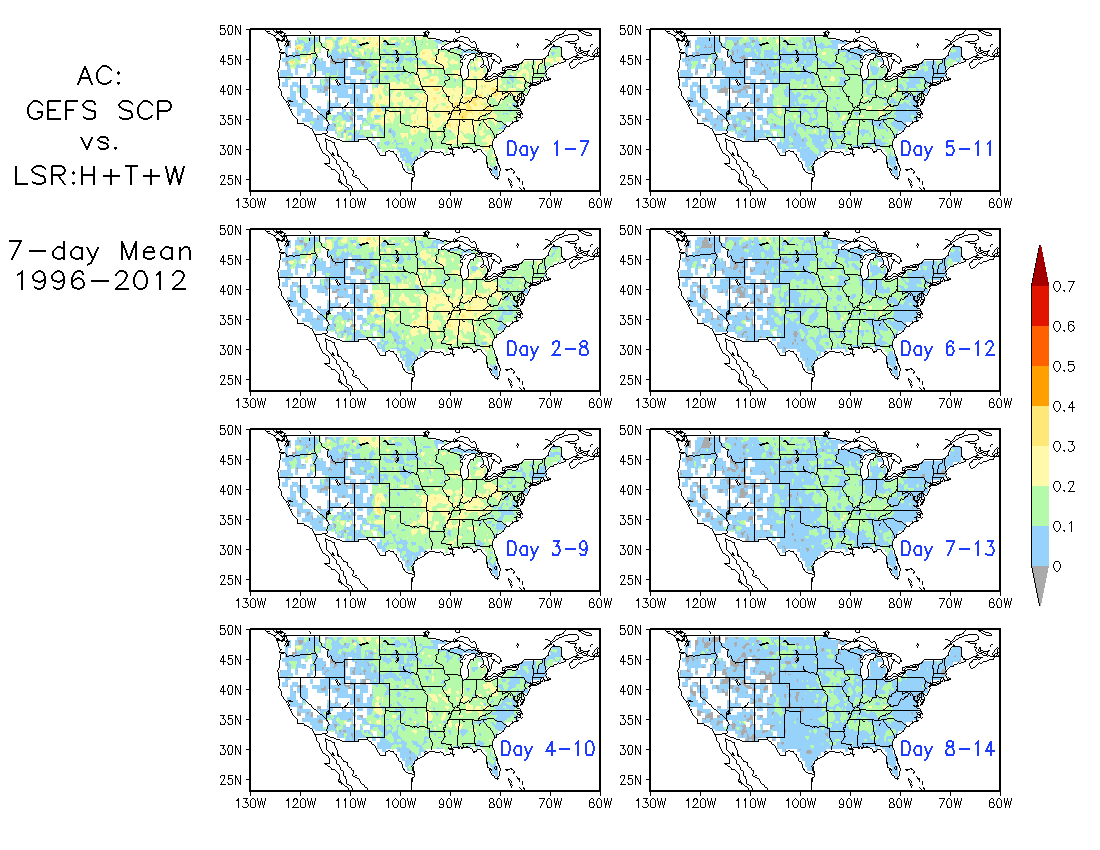 D22
D24
D23
D21
D19
D17
D18
D20
D14
D16
D15
D13
D11
D9
D10
D12
0.5o×0.5o
D6
D8
D7
D5
Forecast Skill 
for SCP
D3
D1
D2
D4
1o×1o
Forecast Skill 
for SCP